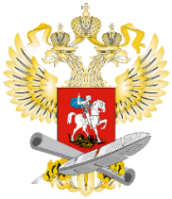 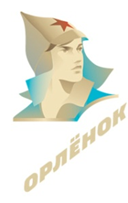 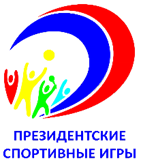 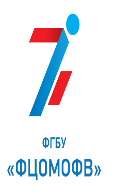 Министерство образования и науки Российской Федерации
Федеральное государственное бюджетное учреждение «Федеральный центр организационно-методического обеспечения физического воспитания»

Президентские состязания, Президентские спортивные игры – 2018
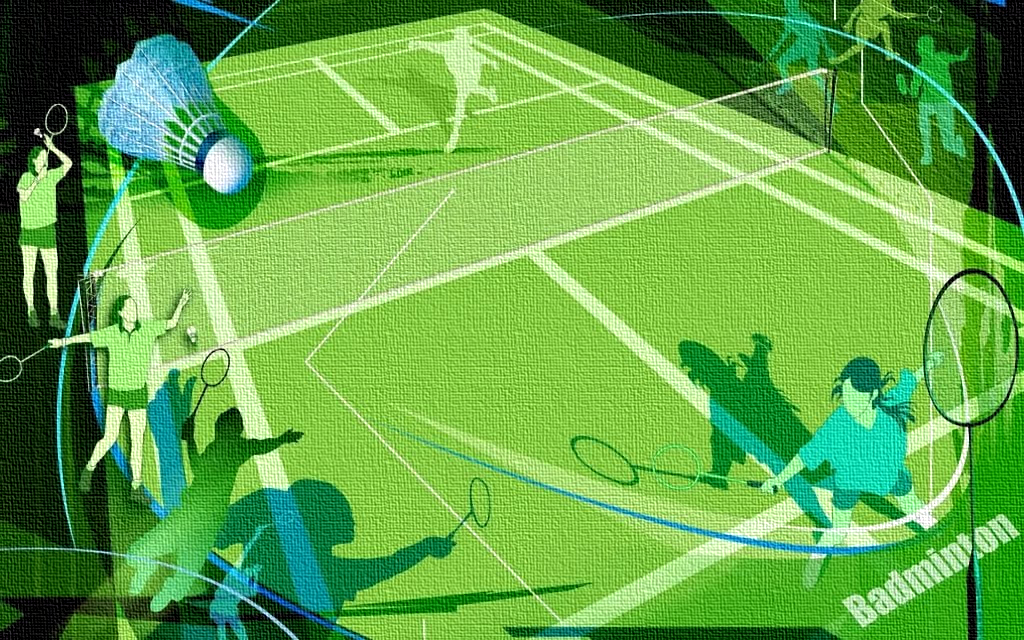 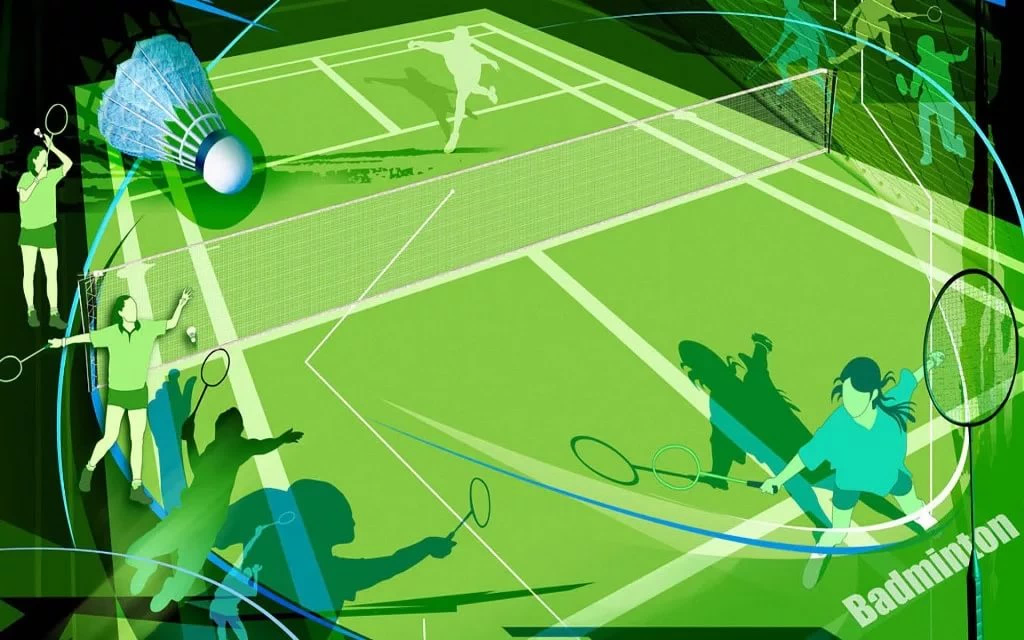 Мастер класс по теме: 
«Бадминтон против близорукости» 
в рамках Международной  программы дополнительного профессионального образования
 «Коррекция и профилактика нарушений зрения упражнениями 
с элементами бадминтона».
Проводит:
ГУК ПЕТР РОМАНОВИЧ -  Руководитель Совета школьного спорта Национальной федерации бадминтона России, педагог дополнительного образования ГБОУ "Школа № 777 имени Героя Советского Союза Е.В. Михайлова" г. Москвы.
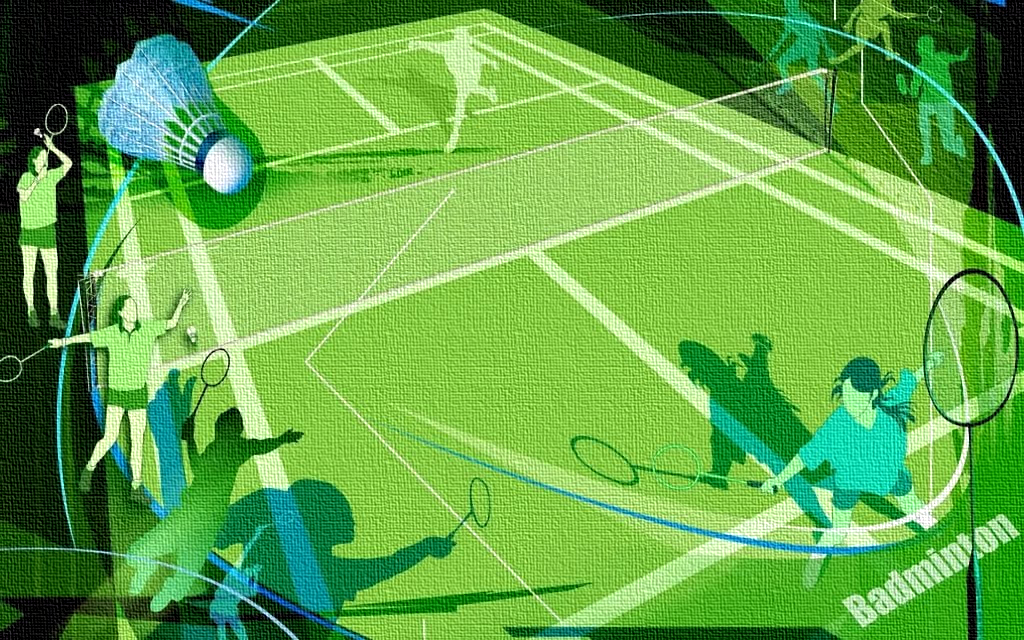 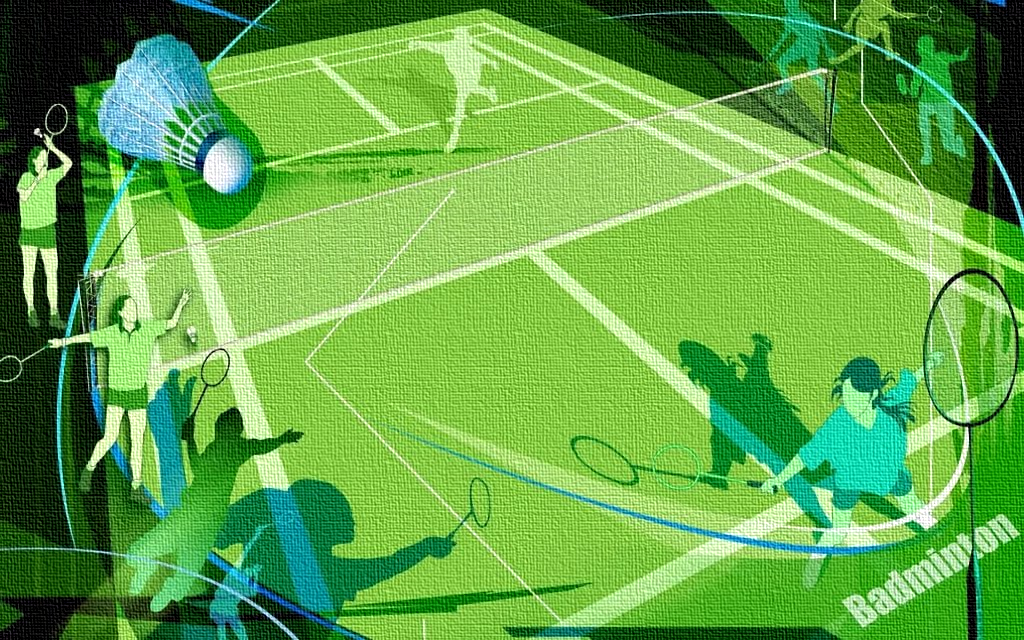 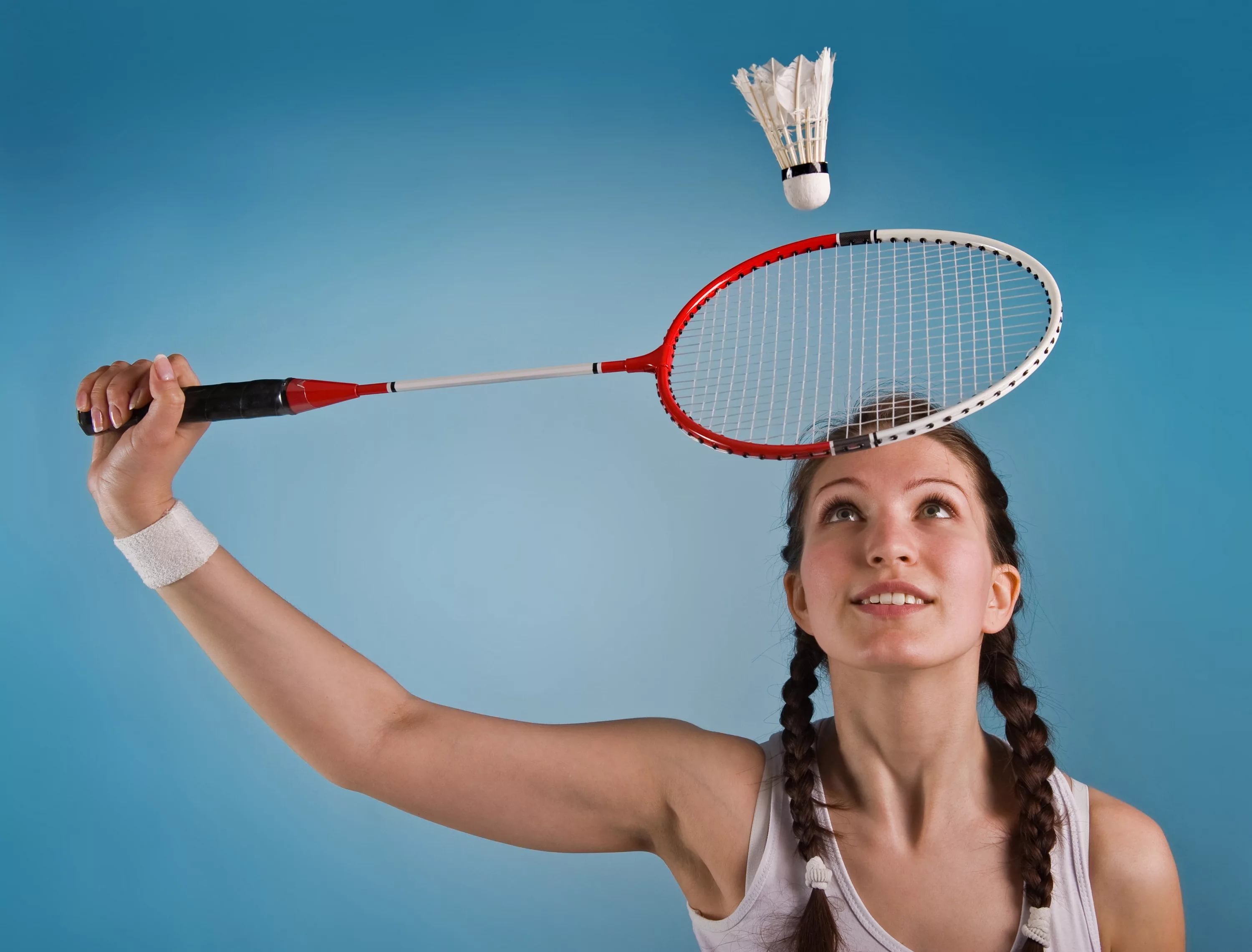 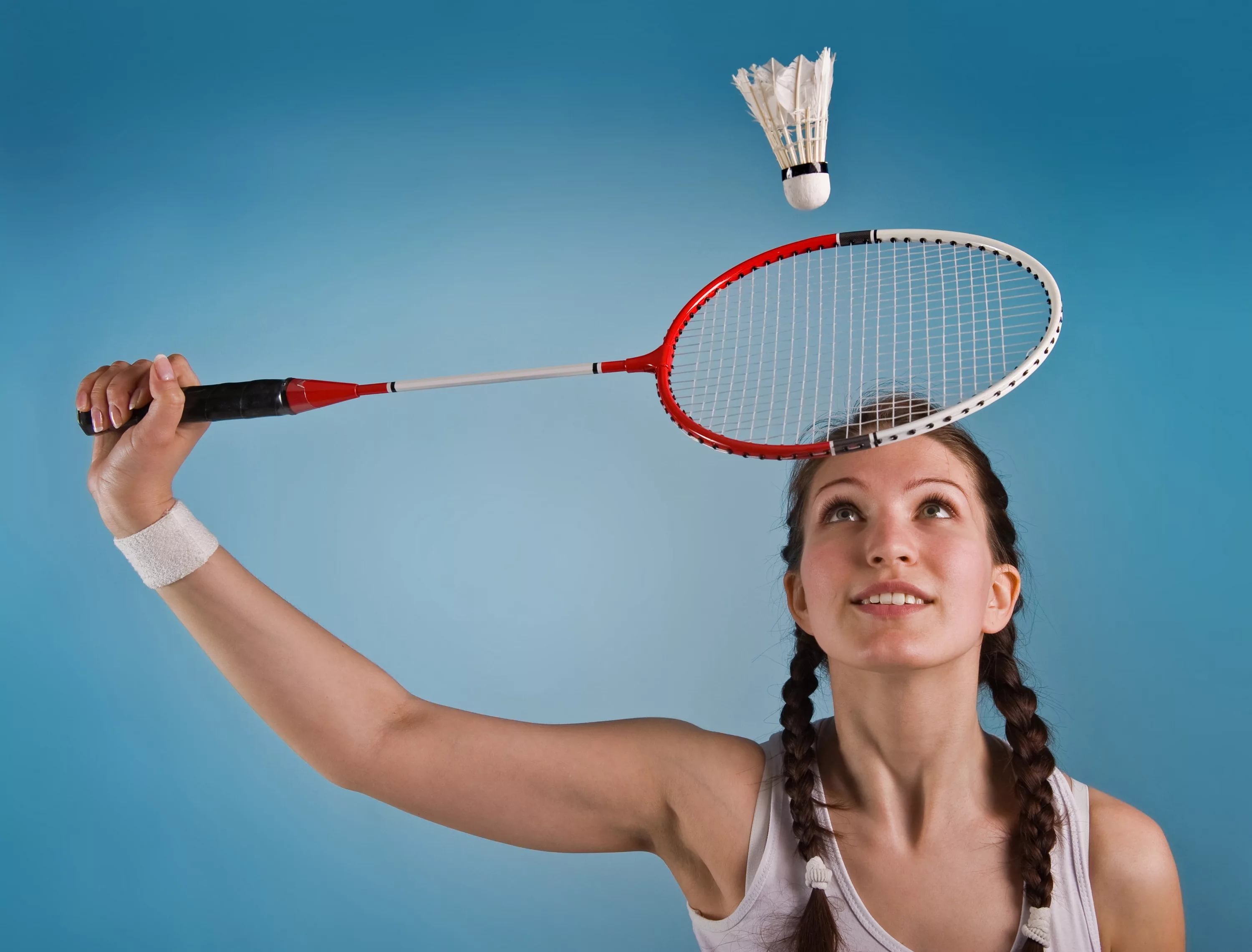 Последние исследования столичных ученых из Института глазных болезней имени Гемгольца совместно с Национальной федерацией бадминтона России установили, что помочь в исправлении близорукости у ребенка может бадминтон. 
В исследовании участвовало более сорока школьников, и было установлено, что при занятиях бадминтоном в течение года, прогресс близорукости не наблюдался. 
Систематические занятия бадминтоном практически защищают школьников от близорукости.
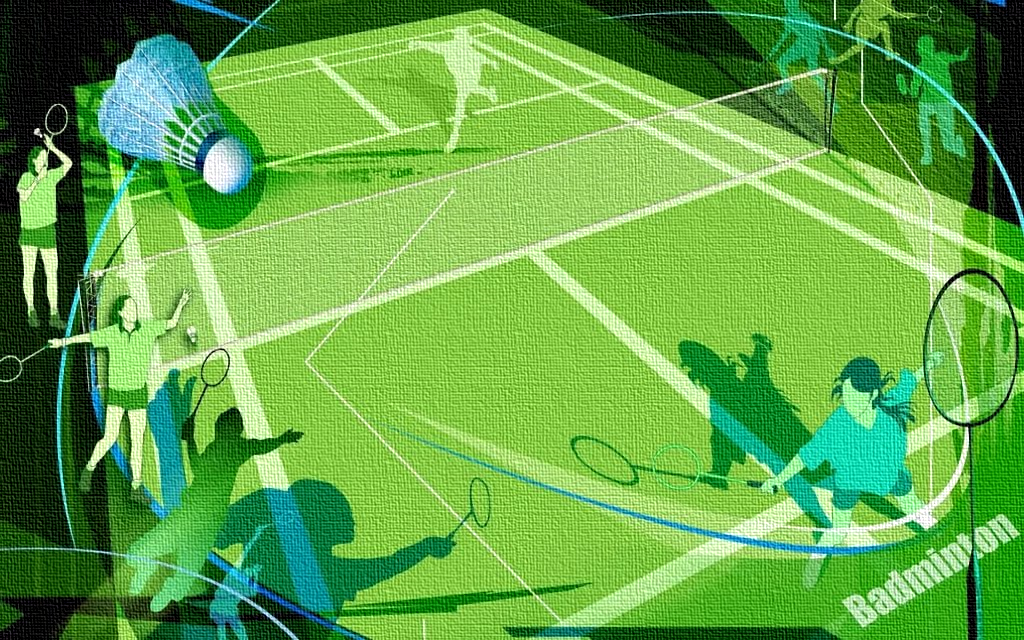 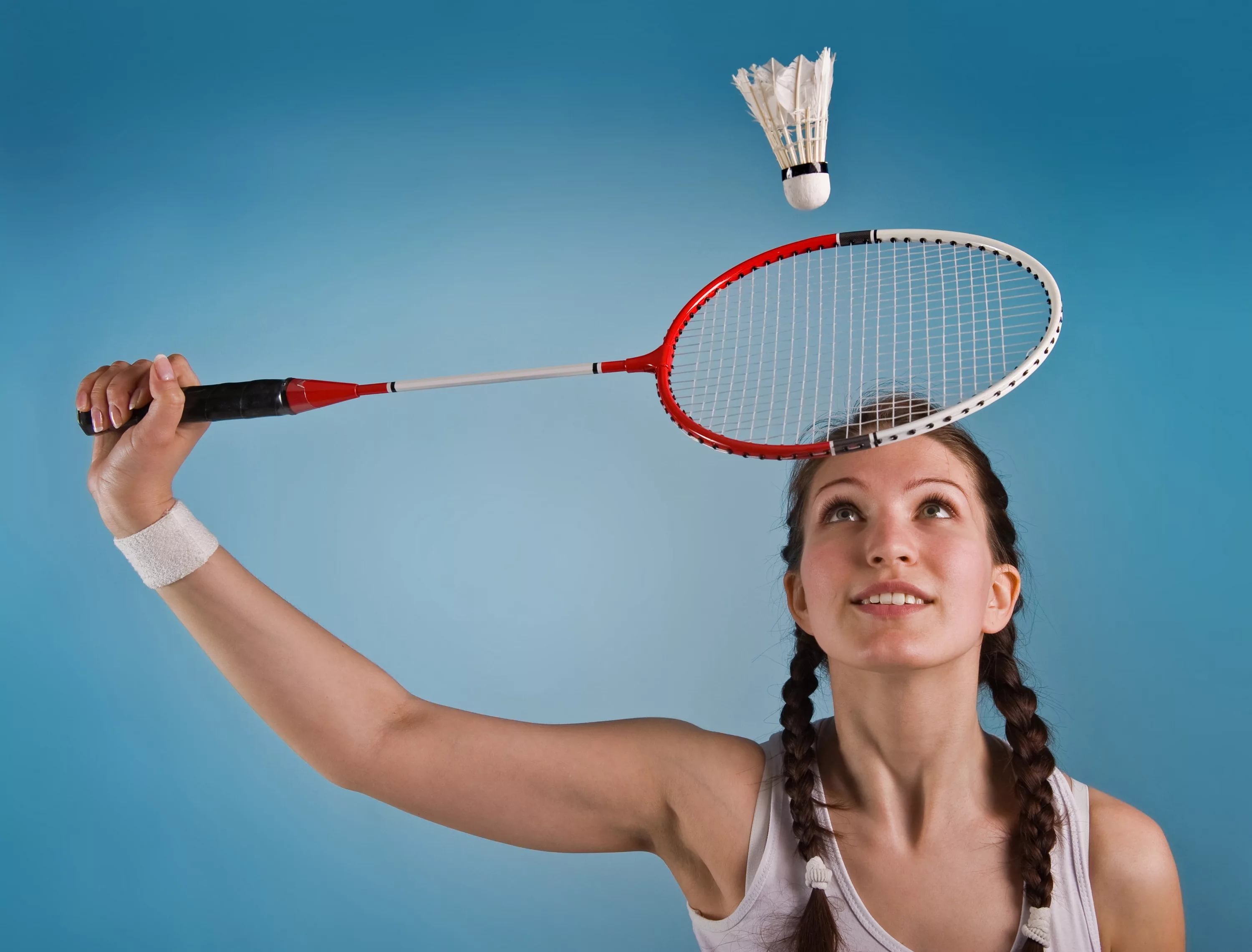 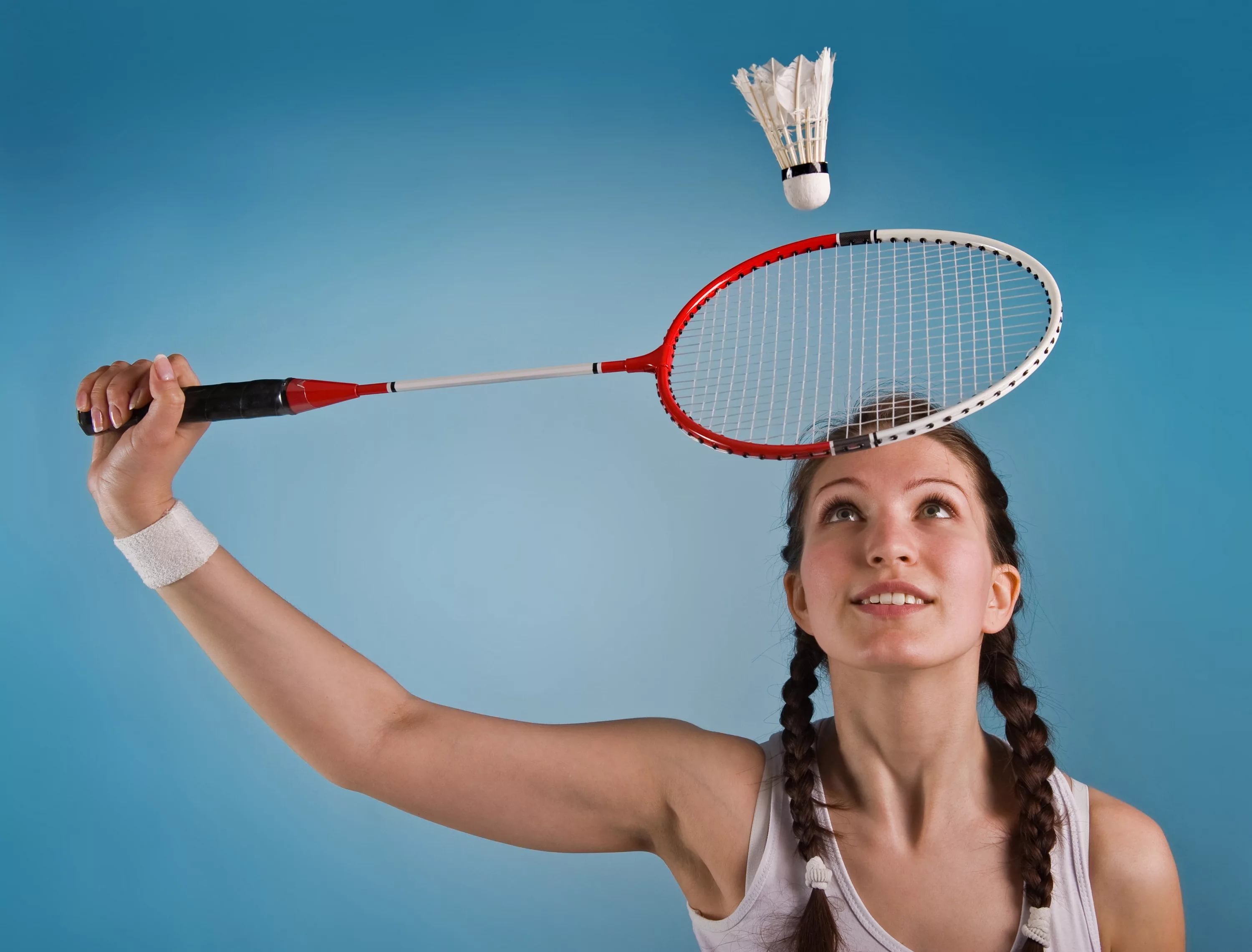 Согласно статистическим данным, сегодня 7% первоклассников страдают нарушением зрения, а к окончанию средней школы эти показатели увеличиваются в 3-4 раза, всего же в мире пользуется очками около одного миллиарда человек, при этом во многом это связано с близорукостью, или миопией.
 Ее быстрое прогрессирование приводит к другим более серьезным осложнениям, вплоть до отслойки сетчатки и инвалидности. 
Поэтому к близорукости не следует относиться легкомысленно, надеясь, что с возрастом она сама пройдет.
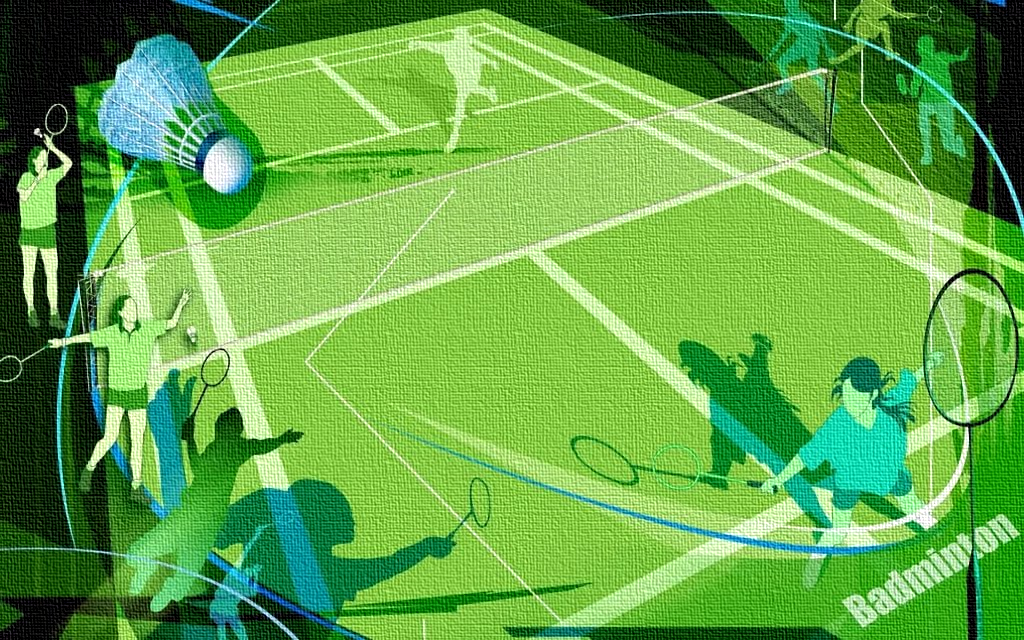 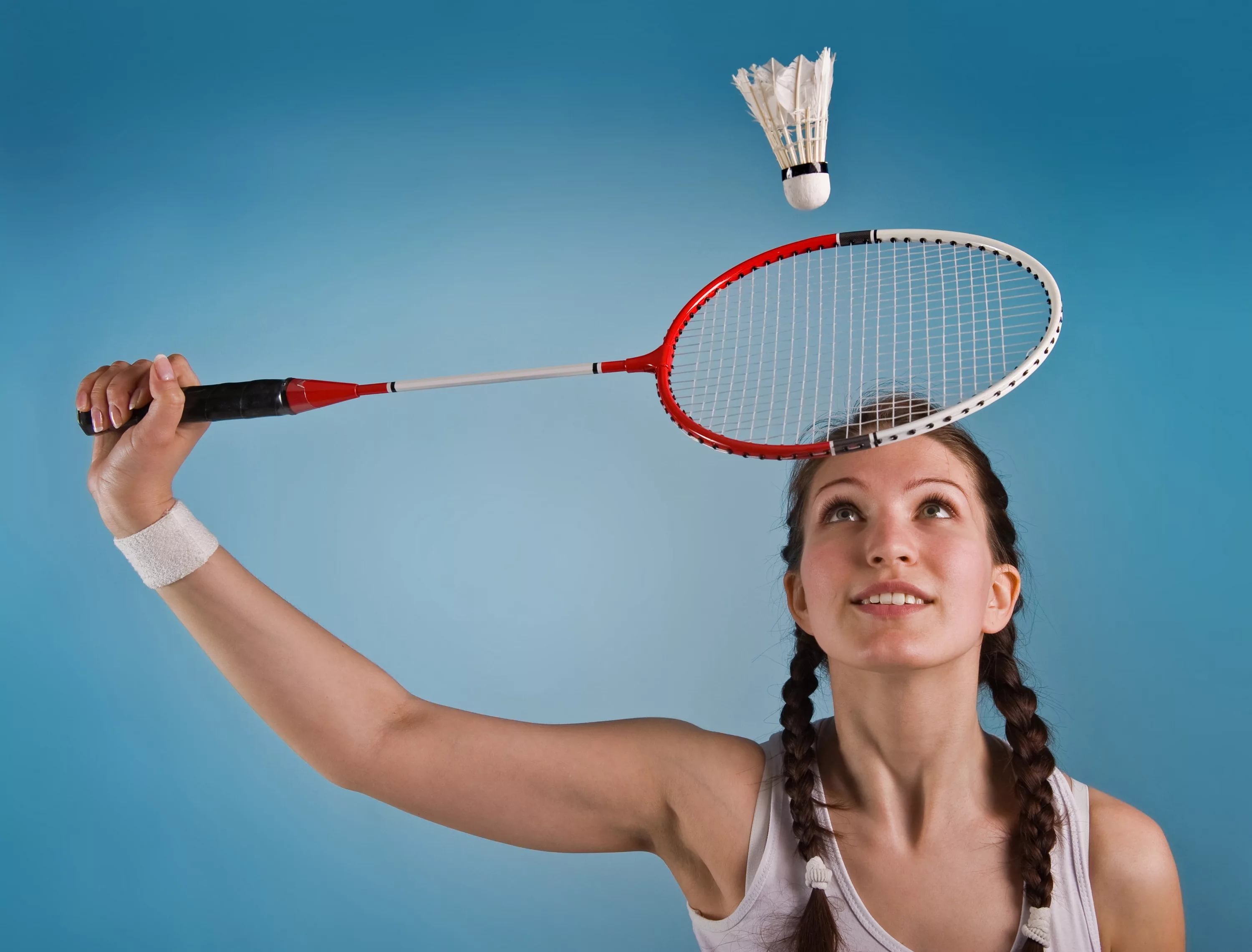 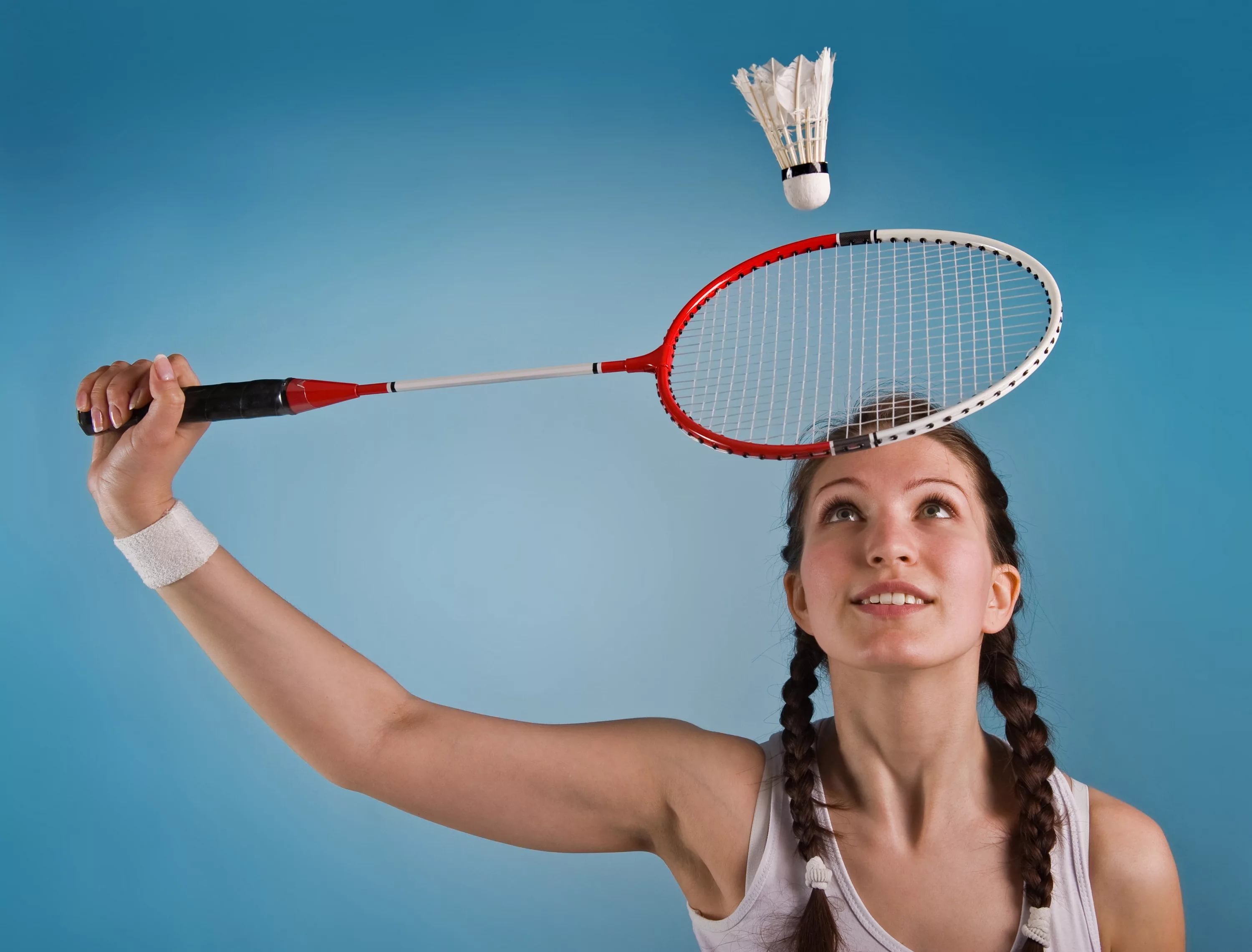 И именно на начальных стадиях развития близорукости (миопии) от нее легче всего избавиться, в том числе и с помощью занятий бадминтоном.
 Это связано с тем, что во время игры человек, практически не отрываясь, следит за перемещением волана в пространстве, тем самым напрягая и тренируя различные группы глазных мышц. При этом волан постоянно меняет траекторию, и когда человек фокусируется на предмете, все время, переводя взгляд, глазные мышцы поддерживают глазное яблоко в постоянном тонусе, не давая ему удлиняться, что и ведет к улучшению зрения. 
Но для этого следует посещать спортивную площадку не менее 7-8 месяцев и как минимум 2-3 раза в неделю. Именно поэтому ученые ввели бадминтон в образовательные организации в качестве третьего урока физической культуры.
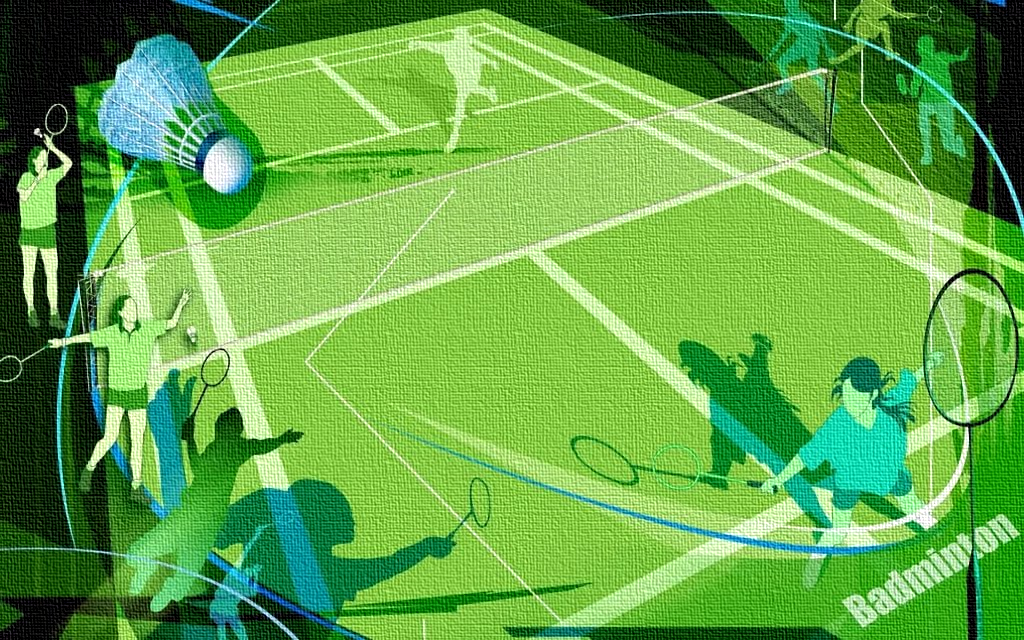 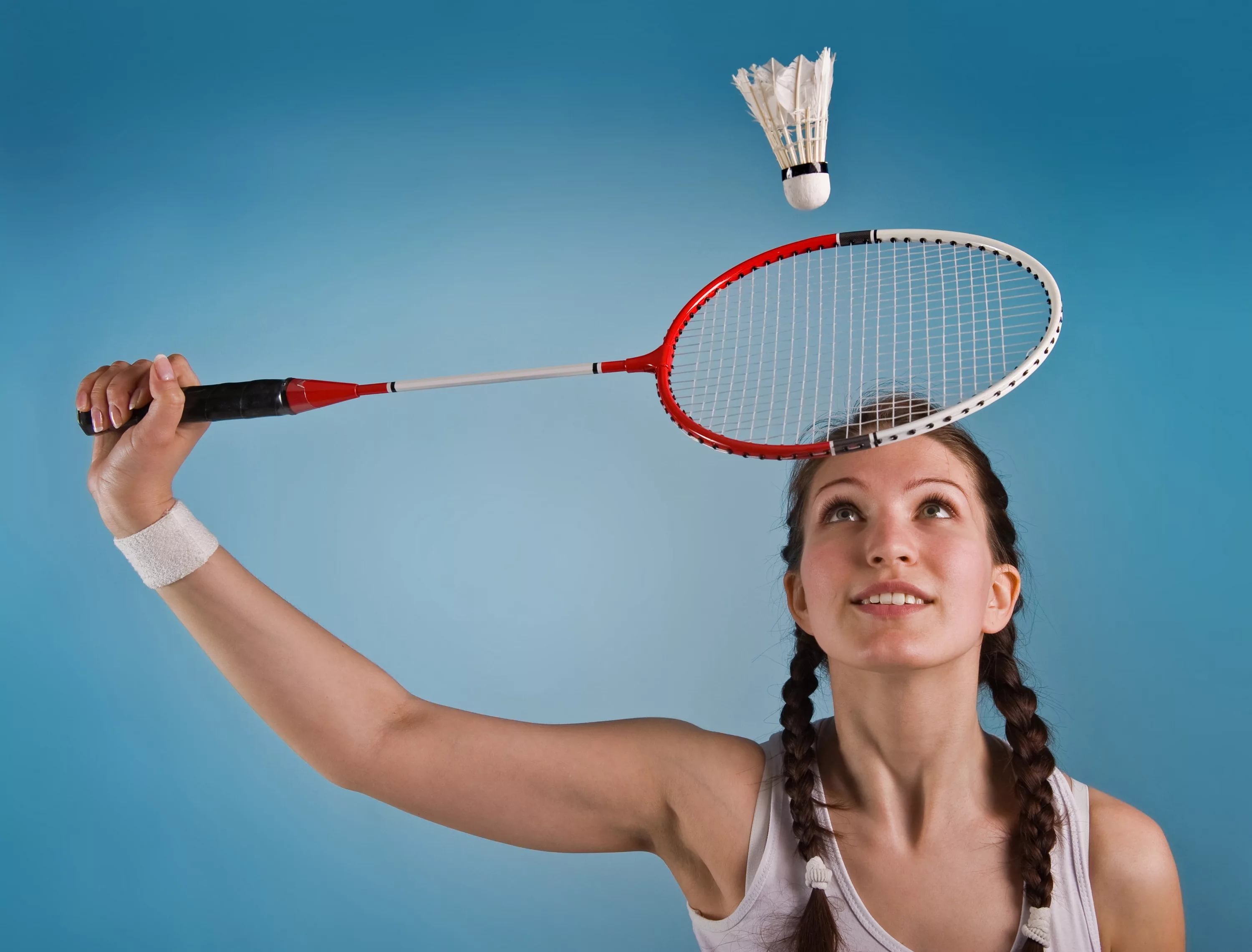 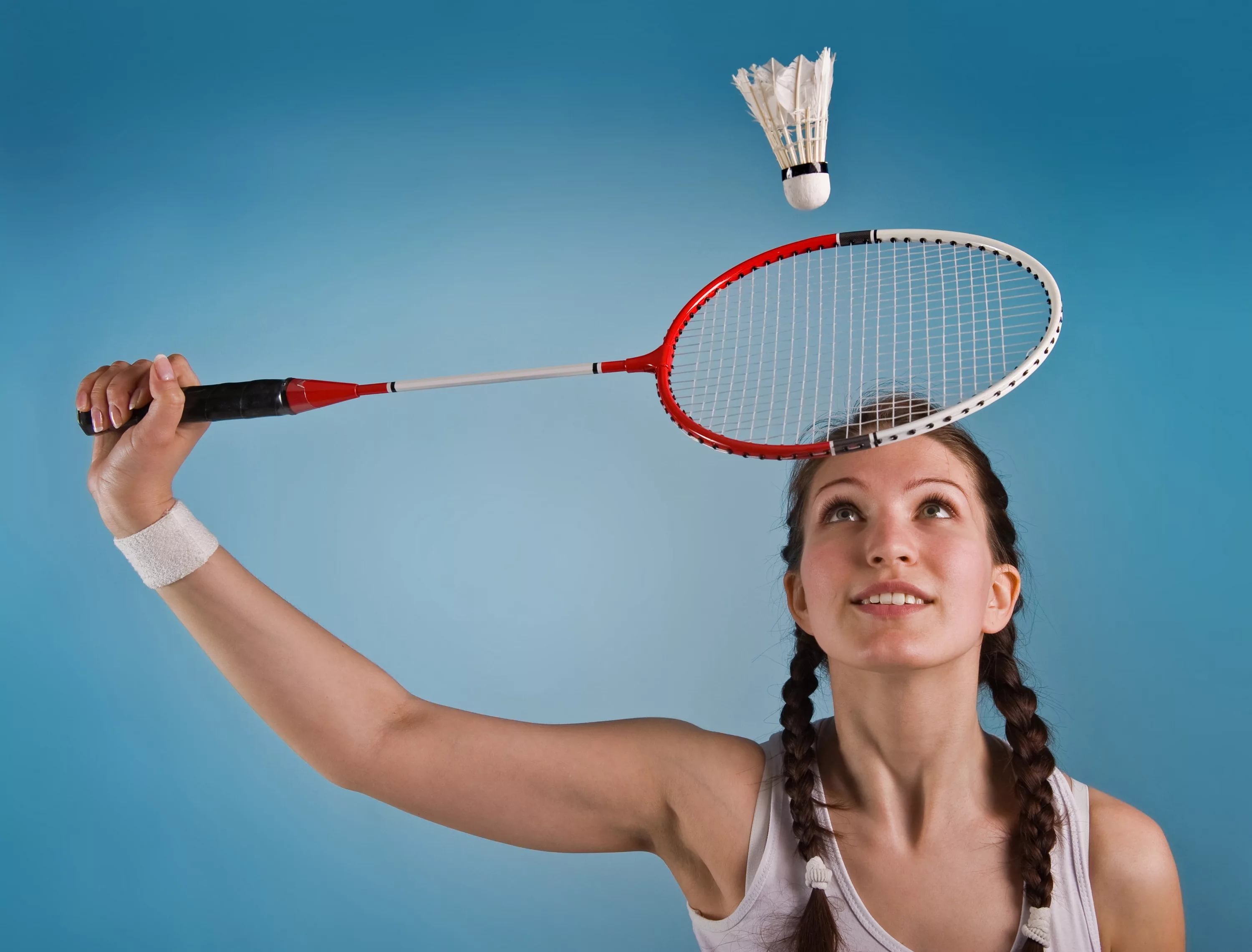 РИСК-ФАКТОРЫ ВОЗНИКНОВЕНИЯ МИОПИИ
- работа на близком расстоянии
- высокий уровень образования
- высокий социально-экономический статус
- частота выше среди женщин и городских жителей
- миопия в семье
- миопия при рождении
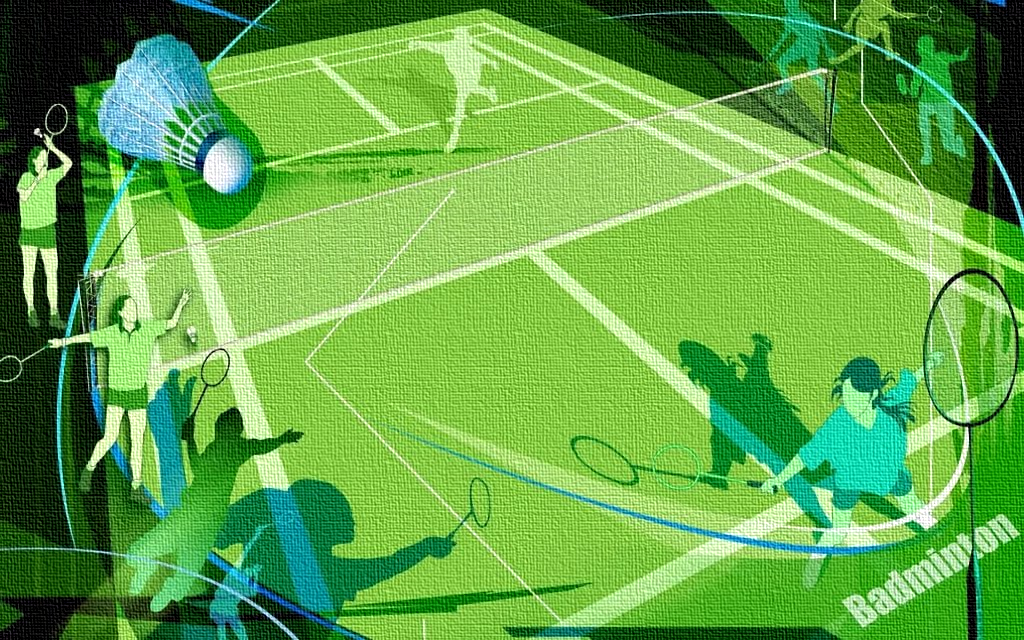 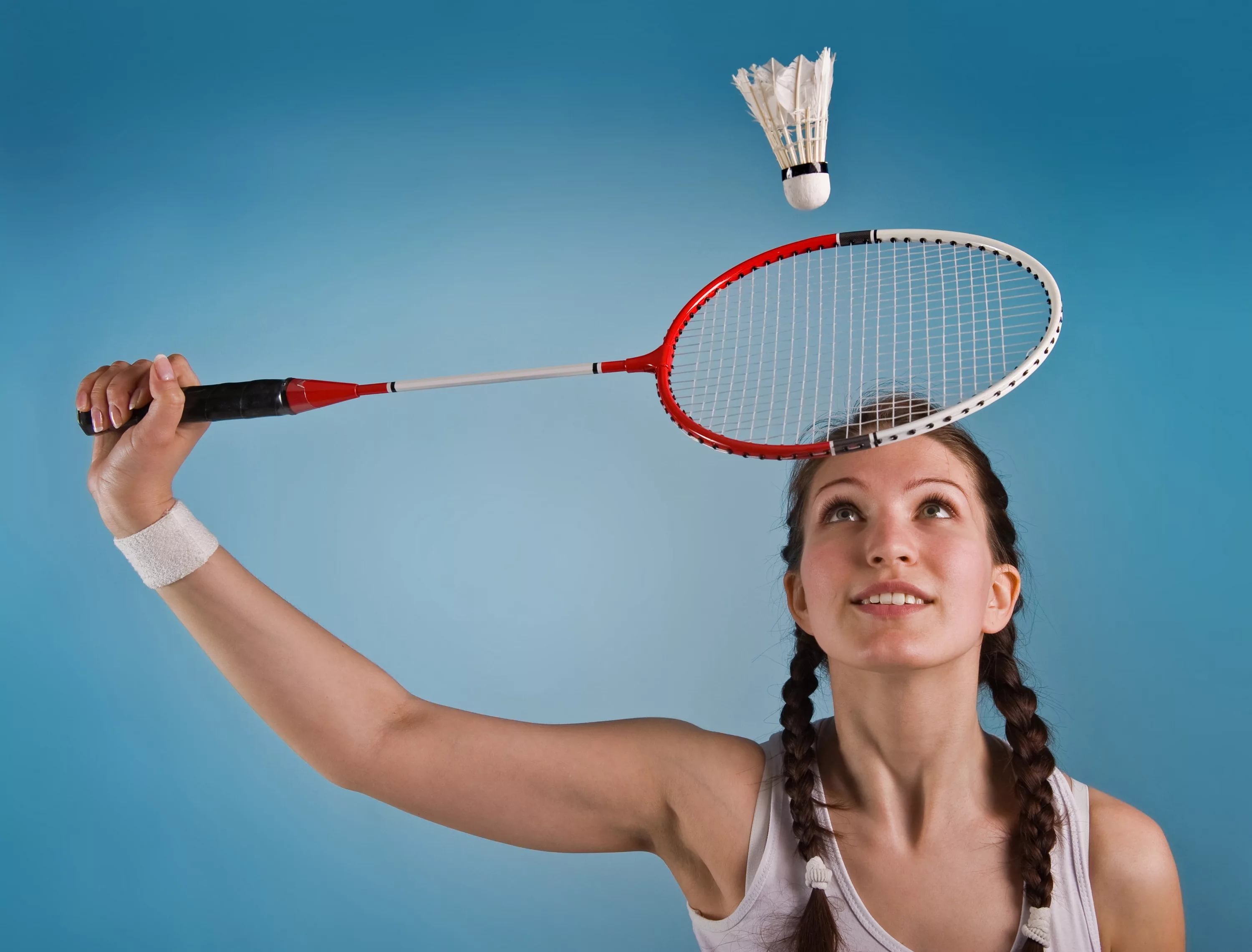 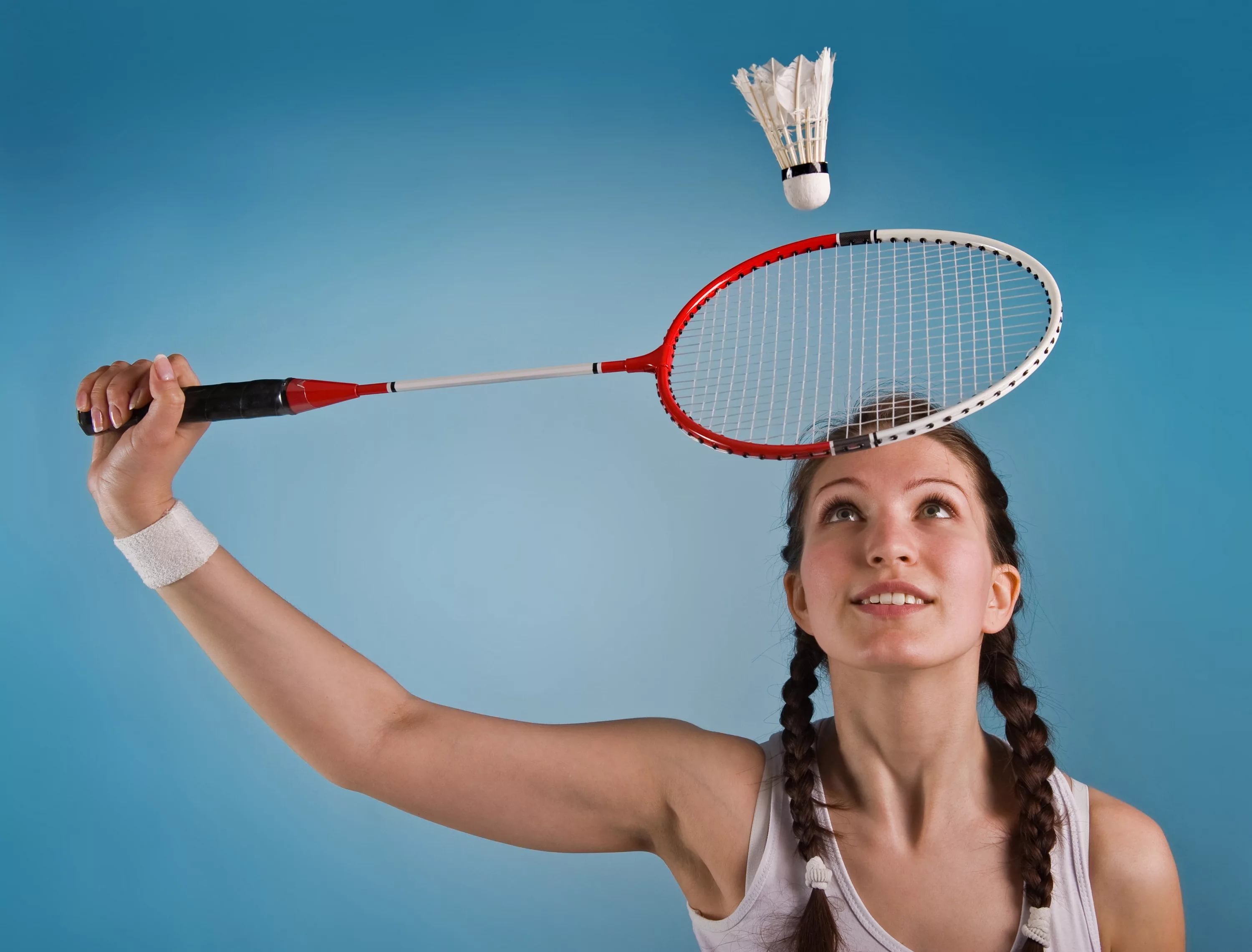 Близорукость – наиболее частый дефект зрения!
Частота близорукости:
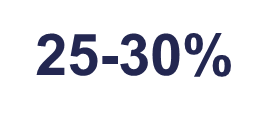 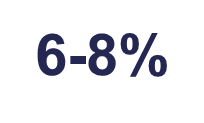 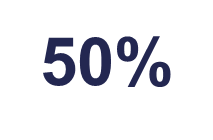 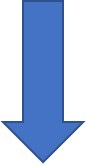 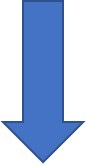 В гимназиях и лицеях
в старших классах школы
в младших классах школы
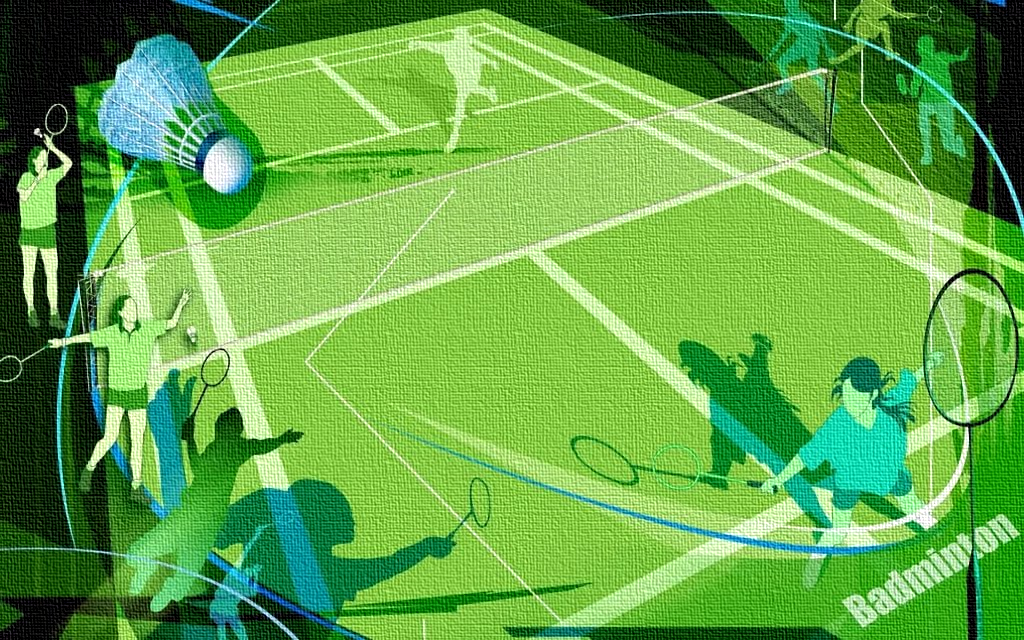 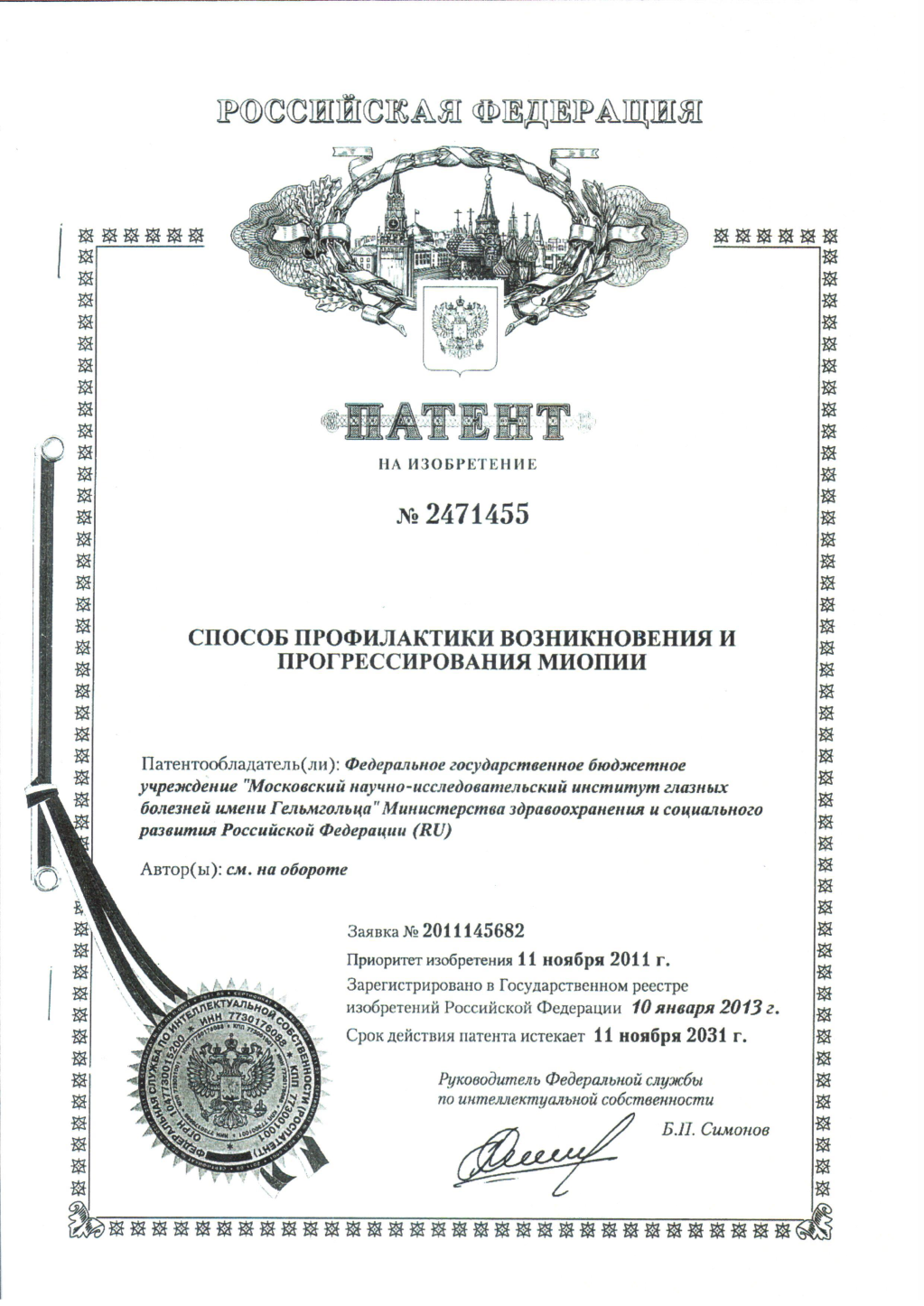 Включение регулярных занятий бадминтоном в курс аппаратного лечения детей с близорукостью приводит к максимальному и наиболее стойкому увеличению показателей аккомодации и гемодинамики и торможению прогрессирования близорукости.
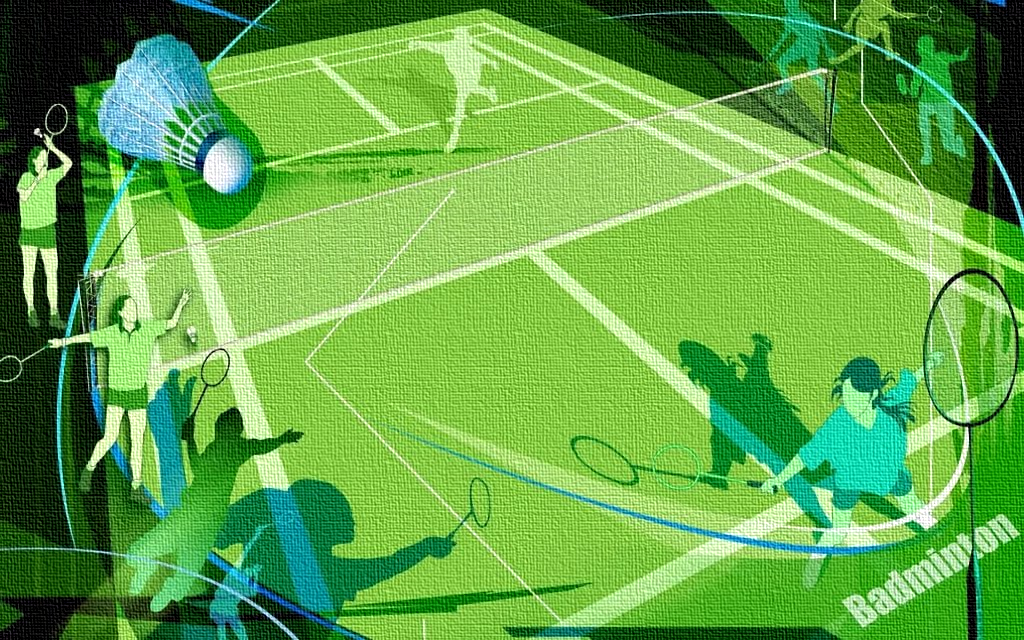 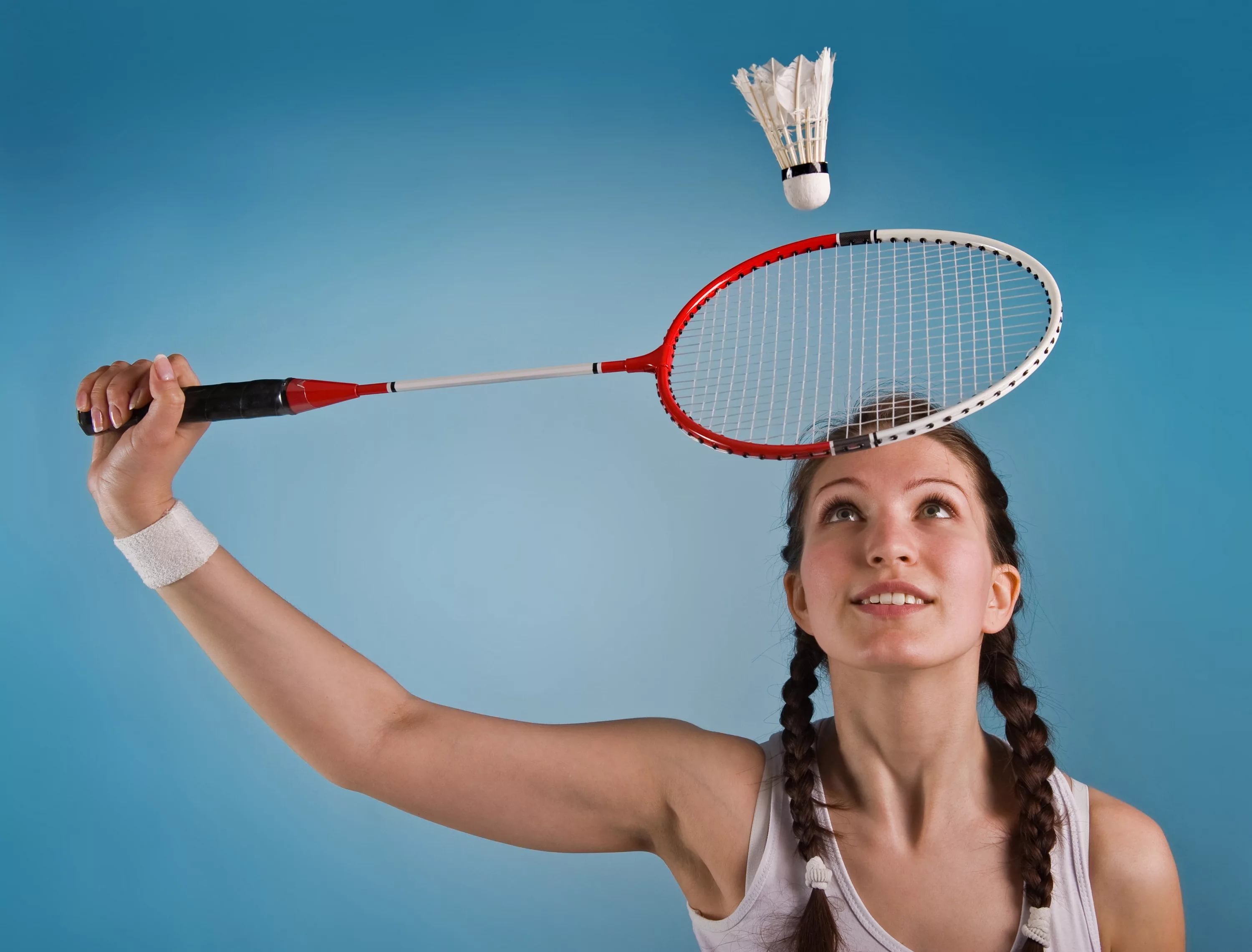 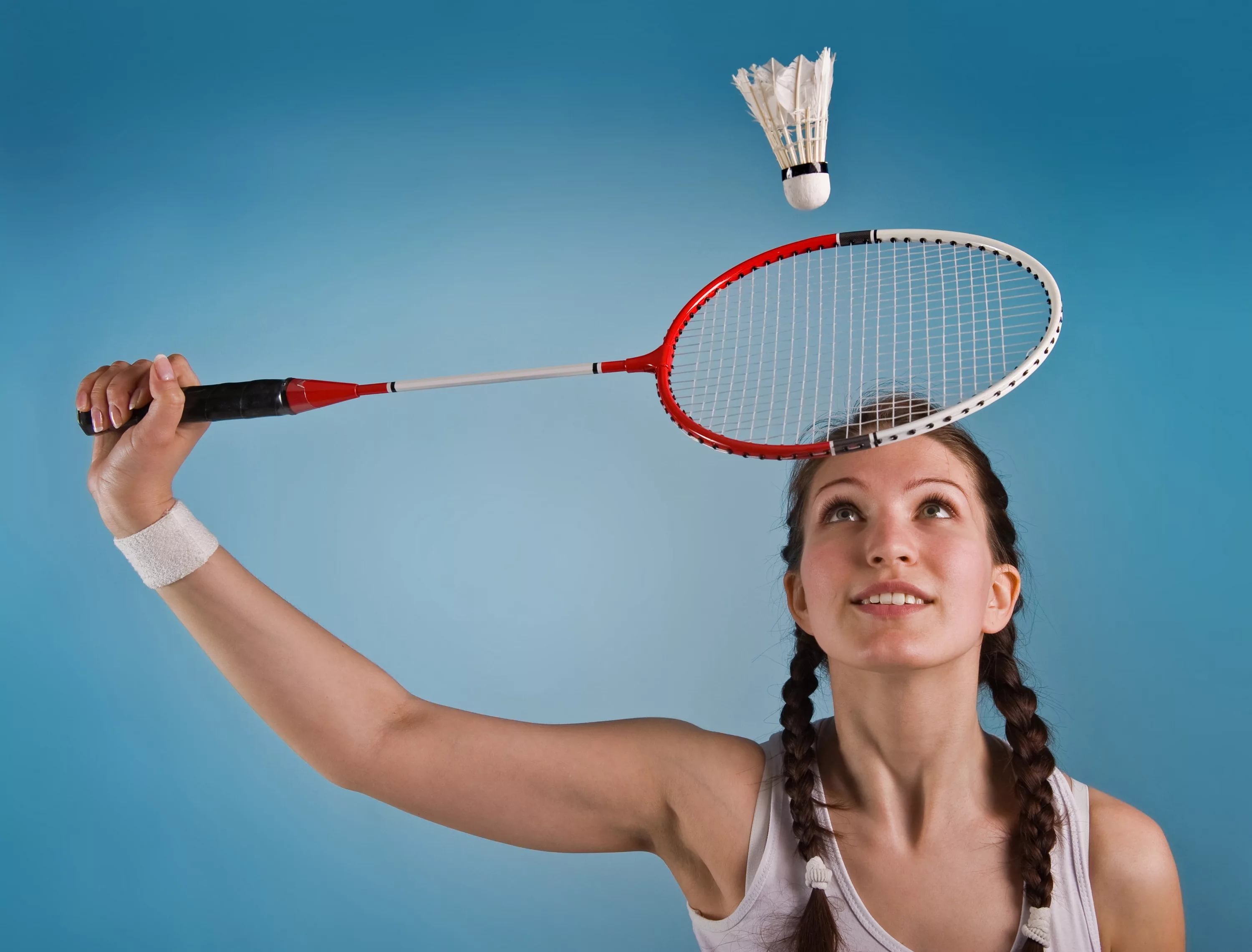 В трех образовательных организациях города Москвы проводится работа  по международной программе «Коррекция и профилактика нарушений зрения упражнениями с элементами бадминтона». 
Данная программа является проектом Национальной федерации бадминтона России, которая проводится совместно с Институтом глазных болезней имени Гемгольца Минздрава России.
Сейчас учитель физической культуры ГБОУ Школа № 887 города Москвы Майя Игоревна Чичкова покажет некоторые упражнения. корректирующие зрение у детей, которые входят в данную программу.
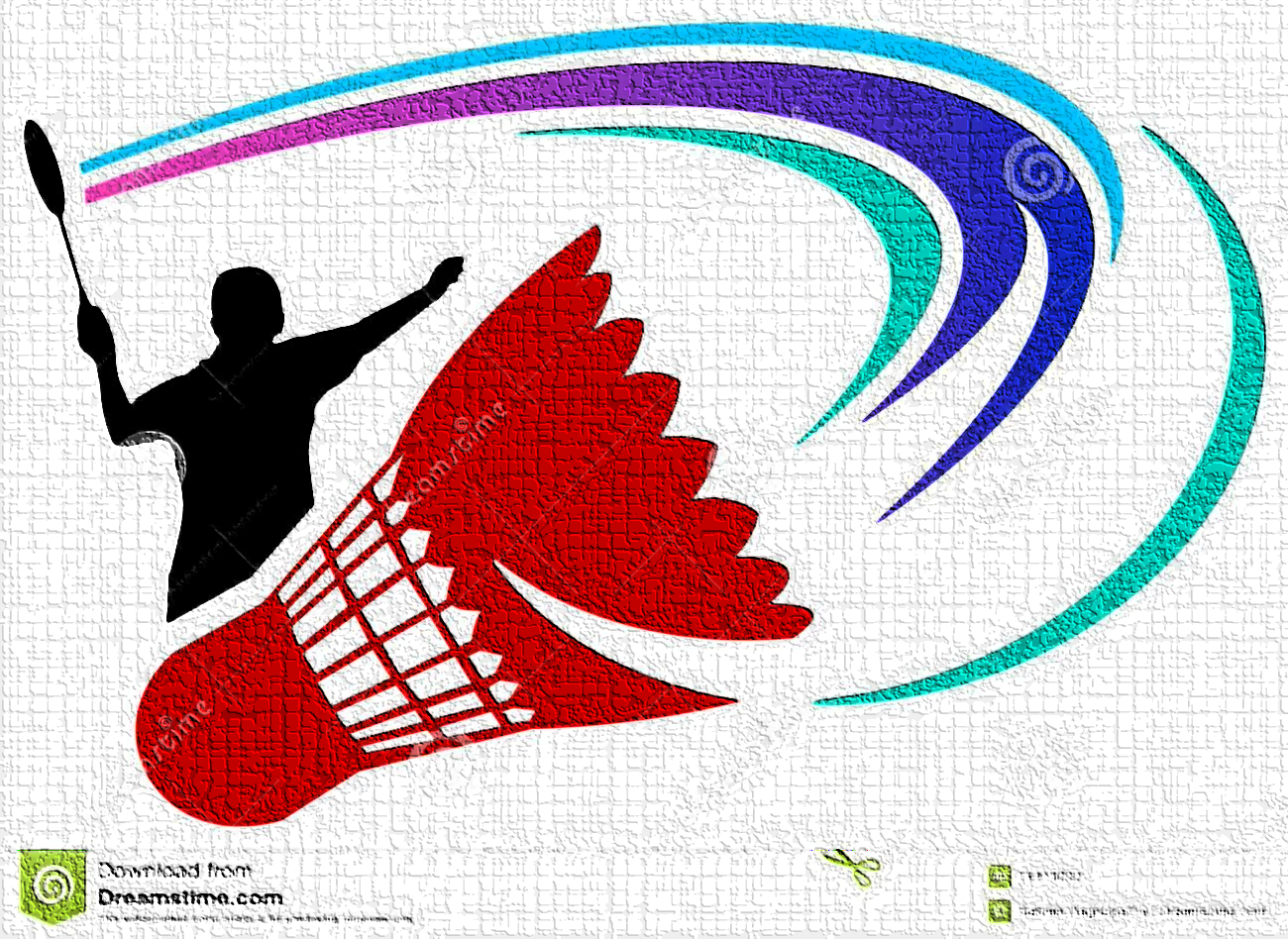 Спасибо 
за внимание!